Projekt pregraduálního vzdělávání na PedF UK, č. projektu CZ.02.3.68/0.0/0.0/16_038/0006965KA 03 Zvyšování kompetencí VŠ učitelů pro poskytování popisné zpětné vazby studentům2. dubna 2019
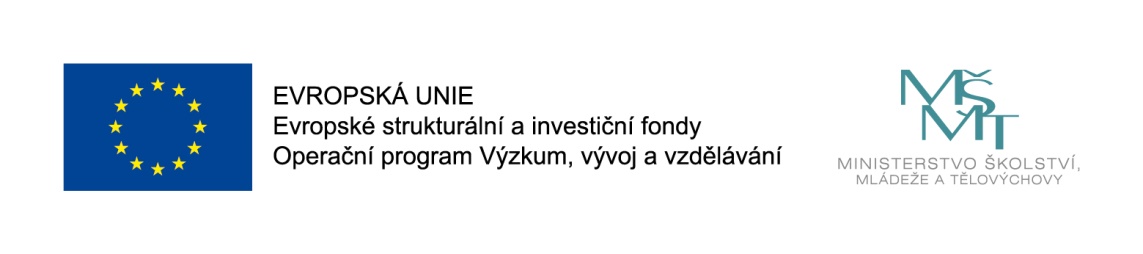 Cíle dnešního setkání
Účastník identifikuje v konkrétních cílech jaké kognitivní procesy rozvíjejí. 
Účastník rozpozná různé druhy kritérií a uvede jejich hlavní klady a zápory
Účastník využijete informace k úpravám / formulaci vlastních /katedrálních kritérií 
Účastník reflektuje svou dnešní práci ve skupině
„Startéry“ – úvodní formulace k poskytování zpětné vazby
V Moodlu
REFLEXE POUŽITÝCH METOD PRO ZJIŠŤOVÁNÍ AKTUÁLNÍHO STAVU POROZUMĚNÍ STUDENTŮ V PRŮBĚHU MINULÉHO SEMINÁŘE
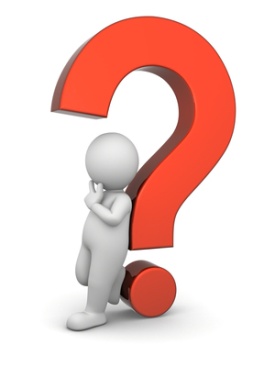 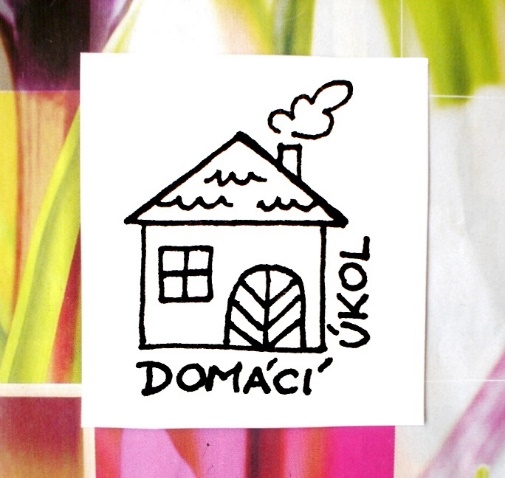 Reflexe domácího úkolu: Cíle - KAREL
Naformulujte jeden kognitivní cíl pro tematický celek, který právě učíte, v souladu s novou taxonomií vzdělávacích cílů a metodou ABCD.

Sdílejte v Moodlu (diskuzní fórum k tématu 19. 3. 2019)


Deadline: do středy 27. 3. 2019
Cíle minulého setkání
Účastníci vysvětlí rozdíl mezi Bloomovou a Marzanovou taxonomií vzdělávacích cílů. 
Účastníci správně zařadí naformulovaný cíl do taxonomické tabulky.
Revidovaná Bloomova taxonomie (2001)
[Speaker Notes: DVOJDIMENZIÁLNOST,]
Nová taxonomie vzdělávacích  cílů (Marzano, Kendall, 2007)
Otázky z reflexe
- Benefity využívání cílů + úskalí- Zda existuje přiřazení mezi taxonomií cílů a metodami (formami, systémem) hodnocení- Jak stanovit cíle pro studenty, kteří jsou na různé úrovni porozumění daného tématu?- Je vhodné/efektivní stanovit v heterogenní skupině různé cíle?- Jak více pracovat s transformací cílů pro studenty?- Jak cíle studentům zprostředkovat a přiblížit jim konkrétní využití ve výuce?- Pochopí žák cíl výuky, i když mu to řeknu? Nebude i přesto brát výuku jen jako sled úloh bez většího významu?- Adaptivní cíle- Techniky (konkrétní metody) vedoucí jedince ke splnění cílů- Jak uplatňovat ABCD pro cíle v oblasti hodnotové?
Práce s cíli v praxi
Jak vést studenty k plánování /stanovování osobních cílů/ např. při psaní na závěrečné práce? 
Jak lze využít práci s cíli např. při nepřímé výuce, průběžnou práci studenta v semestru?
Jak zajistit, aby studenti postupně plnili úkoly, které by je vedli k cíli předmětu?

Diskuze, sdílení zkušeností
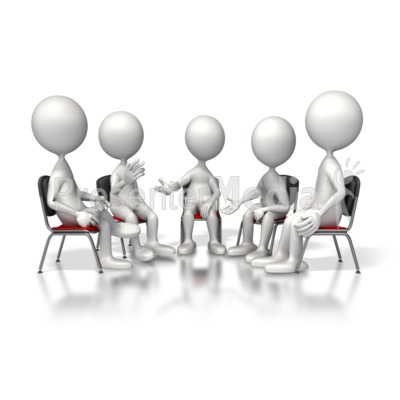 Objektivita hodnocení
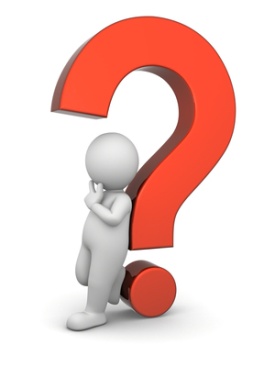 Objektivita hodnocení
Ohodnoťte tyto dva výkony žáků na klasifikační stupnici 1-5:
1. třída ZŠ, ČJ, přepis
4. třída ZŠ, AJ
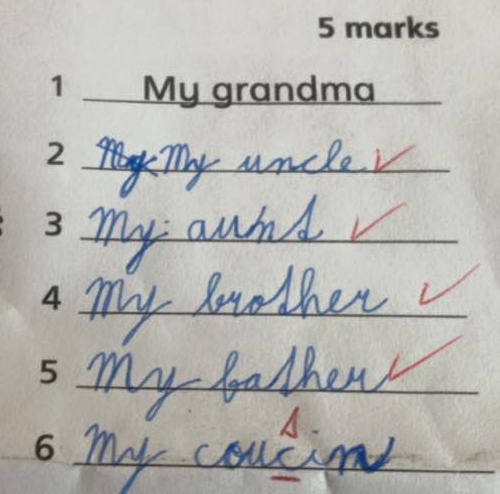 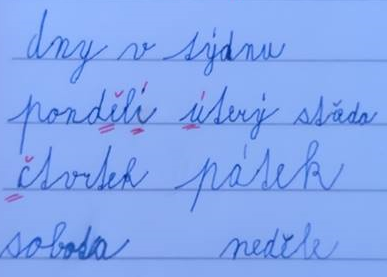 Zdroj: FB Učitelé+; přepis: přepisování tištěného textu do psané podoby
[Speaker Notes: Já jsem nenašla nic jiného, krátkého, funkčního – budu ráda za Vaše nápady!!!]
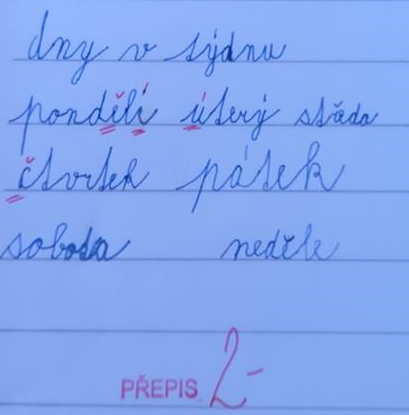 Objektivita hodnocení(USA: Strach a Elliott, in Guskey & Bailey, 2001)
prokázána vysoká míru subjektivity při hodnocení žákovských prací:
SŠ, hodnocení slohové práce v AJ: hodnocení stejné práce se lišilo od 64 do 98 bodů
Subjektivitu způsobily rozdílné priority učitelů – zatímco někteří se zaměřili na gramatiku a stylistiku, jiným šlo o komunikační záměr a celkové vyznění včetně originality. 
--- Kritika: hodnocení tvořivé práce žáka je vždy z podstaty věci subjektivní.
Objektivita hodnocení(USA: Strach a Elliott, in Guskey & Bailey, 2001)
SŠ, matematika, geometrie: 
hodnocení jednoho testu v rozmezí od 28 do 95 bodů
(některý učitel odečítal body na nesprávné odpovědi, další bral v potaz způsob uvažování, jiný zdůrazňoval úhlednost vypracování)
Výslednou známku mnohdy ovlivňovaly i další faktory, jako je vynaložené úsilí, přístup k danému předmětu či celkové chování.
Nespravedlivost v hodnocení z pohledu studentů (dle Carless, 2018)
netransparentní hodnocení
neobjektivní hodnocení
vnášení osobních sympatií / nesympatií


„Řekni jim, co se naučí, nauč je, co jsi jim slíbil, a vyzkoušej je z toho, co jsi vyučoval“ (Pasch, 2005, s. 109)
Šticová – Hodnocení na VŠ (DP, 2015, UTB ve Zlíně)
UTB ve Zlíně, Fakulta humanitních studií
120 respondentů (60 PS – průměrný věk 22 let, 60 KS – průměrný věk 27 let) 

76 % žen, 24 % mužů
53 % Bc., 47 % Mgr.

Dotazník






Zdroj: https://digilib.k.utb.cz/bitstream/handle/10563/31938/%C5%A1ticov%C3%A1_2015_dp.pdf?sequence=1&isAllowed=y
Šticová – Hodnocení na VŠ (DP, 2015, UTB ve Zlíně)
Jakým způsobem bych byl/a nejraději hodnocen/a po ústní zkoušce?
68 % PS / 50 % KS by chtělo, aby jim učitel udělil známku, ale slovně jim vysvětlil, co by měli změnit
13 % PS / 30 % KS by chtěli, aby jim učitel udělil známku, ale poté k ní dopsal, co by měli změnit
8 % PS / 17 % KS stačí známka bez komentáře
29 % současná klasifikace motivuje k dalšímu studiu (více motivuje PS)
48 % by si přálo dostávat slovní hodnocení / komentář ke známce
7 % by změnilo spravedlivost v současné klasifikaci
Šticová – Hodnocení na VŠ (DP, 2015, UTB ve Zlíně)
Hodnocení je vždy subjektivní (provádějí ho subjekty, srov. Slavík, 1999), ale liší se v míře objektivizace. 
Objektivita sama spočívá v nezaujatosti a nezávislosti hodnotitele – nejen učitele, ale také studenta (spolužáka). 
K zajištění objektivity pomáhá řada metod či nástrojů.
Kritéria hodnocení
Kritéria hodnocení
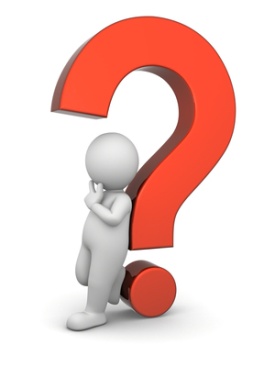 Máte měřítka na to, jak má vypadat a chutnat bábovka?
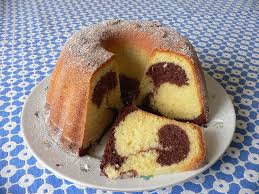 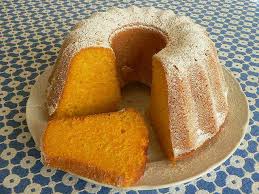 Kritéria na vysoké škole
Práce ve 3 skupinách
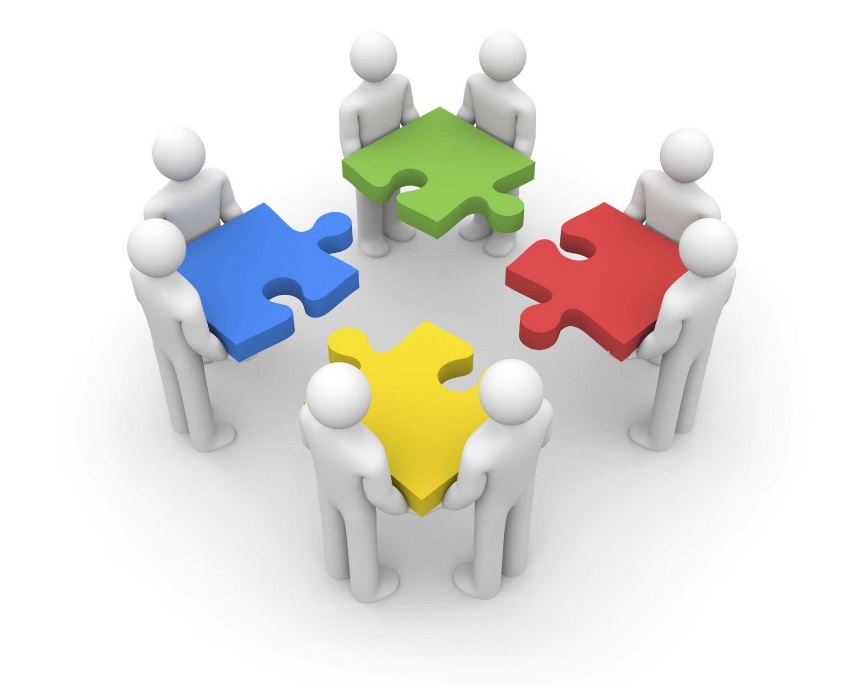 Zadání úkolu (flipcharty): Kritéria hodnocení na VŠ
Definujte kritéria hodnocení
Jakou podobu mohou mít kritéria hodnocení?
 Proč a k jakým účelům používat kritéria hodnocení na VŠ?
Kritéria hodnocení
Kritéria hodnocení „jsou měřítka, kterými poměřujeme kvalitu různých produktů“ (Chvál, 2008) / průvodci učení (Heritage, 2010).
Mají úzkou vazbu na výchovně-vzdělávací cíle.
Kritéria hodnocení I – Checklist
Kritéria hodnocení II – Holistická sada kritérií (Zdroj: Moskal, 2000)
Kritéria III – Analytická sada kritérií (rubrics – rubriky): Prezentace (Zdroj: ZŠ Kunratice: http://www.zskunratice.cz/files/users/2/tiny_browser_files/files/pprs/pprs_16-17/iiiq-1617/11-kriteria_hodnoceni_prezentace.pdf)
indikátor
Schéma vystihující podobu analytické sady kritérií(zdroj: Stevens a Levi, 2005, s. 6)Kritérium – popis kvality / kritéria = indikátor = deskriptor
Generátor kritériíhttp://www.teach-nology.com/web_tools/rubrics/
https://rubrics.kon.org/rubric-documents/Undergraduate-Research-Paper-Rubric4.pdf
Příklad práce s kritérii hodnocení: hodnocení prezentace v EN
[Speaker Notes: Jana]
KDE JSOU PRÁVĚ TEĎ
Různá vstupní úroveň
Osobní zkušenosti s prezentacemi (SŠ, TEDxPrague Women, pracovní zkušenosti)
Znalost nástrojů (Prezi, Canva, Keynote, Google Slides, PPT?)-výhody a nevýhody
Znalost eventů a formátů (TED Talks, Pecha Kucha Nights, …)
Creative Commons
Různá vstupní úroveň AJ dle SERRJ
Studenti jako zdroje učení pro sebe navzájem (Wiliam)
KAM SMĚŘUJÍ a JAK SE TAM DOSTANOU
4 fáze, 4 termíny

Zvolení tématu
	– výběr, zdůvodnění, struktura, expertíza, písemně, poskytnutí průběžné ZV
2. Návrh prezentace
	– nástroj, PK ?, zdůvodnění, ústně, poskytnutí průběžné ZV
3. Prezentace – předchozí znalost kritérií
	vrstevnické hodnocení – na základě kritérií, doporučení, písemně  (5x)
4. Sebehodnocení, sebereflexe – písemně
poskytnutí finální ZV –AKTIVIZACE vlastníka učení, samostatnost, přesah
Zvolení tématu
March X, 2018
I would like my presentation to be about one of the original ”fathers of ﬁlm”, George Méliès. I would ﬁrst line out who he is and his line of artistry, then show a bit of history concerning him and ﬁlm and then present bits of his work and how they inﬂuenced modern cinematography, fantasy and adventure ﬁlms. I have a great deal of respect for him and think his inﬂuence is incredible, yet very obscure, thus I would like to give the presentation. As for the expertise, I watch his ﬁlms often and I am quite familiar with his history, I’m quite fond of his techniques and, most importantly, I love his movies!
Jméno přednášejícího:				1	2 	3	4	5 

Organizace   	jasný začátek
		logická struktura
		„poselství“

Obsah		kvalita informací
		jednoduchost
		vizuály

Prezentace	kontakt s publikem
		srozumitelný jazyk a tempo
		odpovídající řeč těla
		délka nepřesahující časový rámec
		vhodný oděv
		celkový dojem

Komentář, návrhy na zlepšení:
Vrstevnické hodnocení: autentické výroky studentů
Jedna z nejlepších prezentací, které jsem dosud viděl
Hodně zajímavé a pro mne nové téma
Máš příliš rychlé tempo řeči, asi je to tvým zaujetím, zkus zpomalit
Skvělá angličtina
Sebehodnocení
English- Presentation Self-Assessment

April X, 2018
I think that overall, my presentation was quite good. I explained all the points I had prepared in proper time, the visual aids helped as to illustrate and prove my arguments and posed as good examples of the ideas I was trying to get across and I was also quite ﬂuent and clear in my speech and vocabulary. The style of the presentation quite succeeded (at least I hope) at keeping the viewer ”on his toes” and interested. 

I, however, could have found a better way to make people understand why I like this topic. Despite my enthusiasm, it is understandable that most ”attendees” in the audience do not possess the kind of passion for this topic that I do, thus I should have shown some more visual examples and inﬂuences to draw the point that George M´eli`es is still present today through inﬂuence. I could have also slightly relaxed my pace at times. Still, I am very satisﬁed with the way the presentation turned out.
Vyzkoušejte si hodnocení prezentace na základě přiložených kritérií (viz formulář)
https://www.youtube.com/watch?v=bhqZQiwhDHY
Jméno přednášejícího:				1	2 	3	4	5 

Organizace   	jasný začátek
		logická struktura
		„co si odnesu domů“

Obsah		kvalita informací
		jednoduchost
		vizuály

Prezentace	kontakt s publikem
		srozumitelný jazyk a tempo
		odpovídající řeč těla
		délka nepřesahující časový rámec
		vhodný oděv
		celkový dojem

Komentář, návrhy na zlepšení:
Zadání domácího úkolu
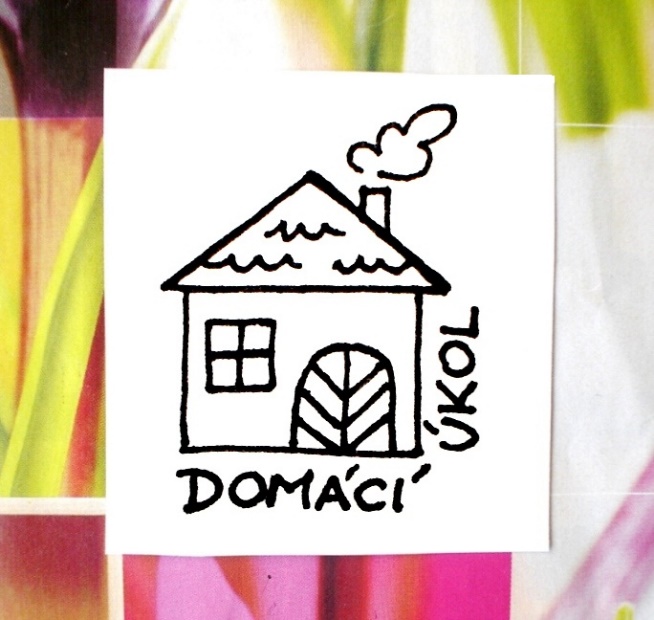 Zadání domácího úkolu (Moodle)
Vraťte se k Vámi formulovanému cíli, promyslete jeho případné upřesnění na základě diskuze s kolegy. Zamyslete se nad tím, jakým způsobem se dozvíte, že bylo cíle dosaženo a promyslete / navrhněte kritéria pro hodnocení vycházející z tohoto cíle

b)   Pokud někdo z Vašich kolegů nějaký materiál vytvoří, poskytněte mu, prosíme, zpětnou vazbu k jeho návrhu (alespoň 1 kolegovi).

Deadline: čtvrtek 25. 4. 2019; zpětná vazba kolegovi: pondělí 29. 4. 2019
Příští setkání je až 30. 4. 2019 Čeká nás pokračování tématu kritérií hodnocení + nově sebehodnocení
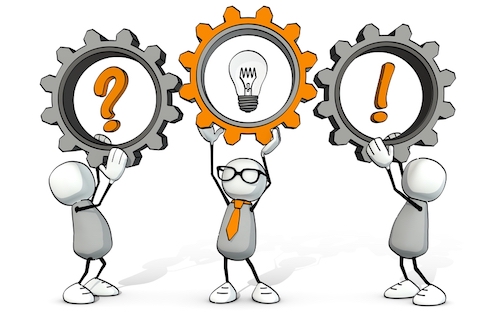 Reflexe
Hodnocení práce ve skupině na základě kritériíZdroj: Košťálová a kol., 2008, upraveno
Dnešní „propustka“
1. Co jsem se dnes na hodině dozvěděl/a?

 
2. O čem bych se ještě chtěl/a dozvědět více? 
 
 
3. Libovolný slovní komentář: